BANKNOTY I MONETY KOLEKCJONERSKIE
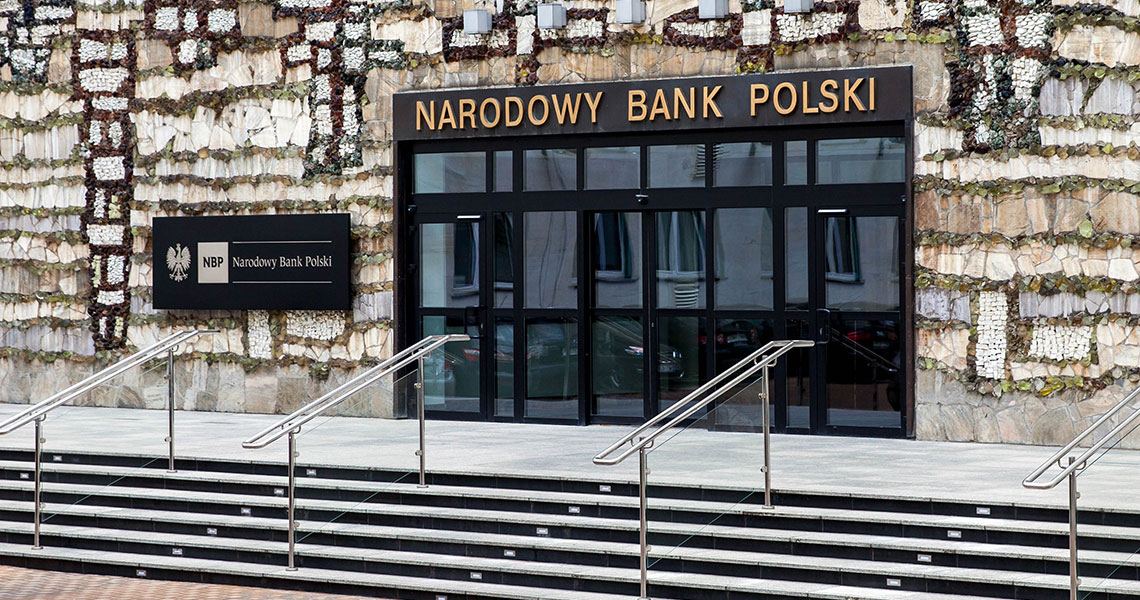 Projekt nbp
Dziewięćdziesiąta rocznica odzyskania niepodległości została upamiętniona przez Narodowy Bank Polski w sposób szczególny – emisją banknotu kolekcjonerskiego o nominale 10 zł. Jest to drugi polski banknot kolekcjonerski – pierwszym był banknot pięćdziesięciozłotowy z 2006 r. poświęcony Janowi Pawłowi II.
Na banknocie zamieszczono wizerunek Józefa Piłsudskiego oraz miejsca powiązane z jego osobą i czynem niepodległościowym, któremu przewodził. Wizerunek Naczelnika Państwa z lat 1918-1922 i pierwszego Marszałka Polski wiąże się wyjątkowo mocno z wydarzeniem odrodzenia państwa i w powszechnej świadomości reprezentuje dziś nie tyle określony kierunek polityczny z okresu międzywojennego, ile po prostu niepodległość.
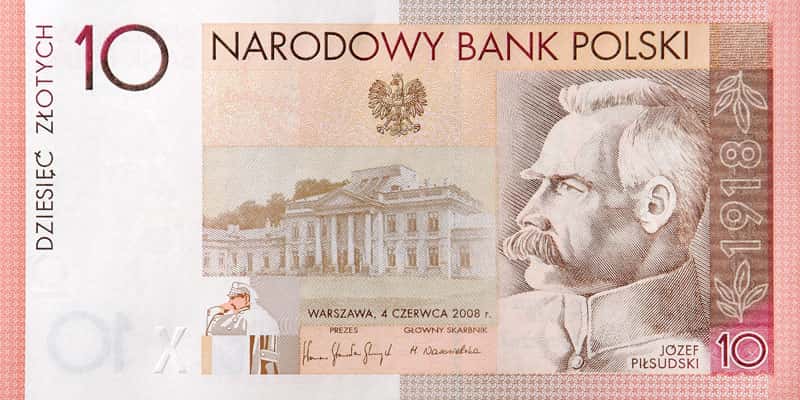 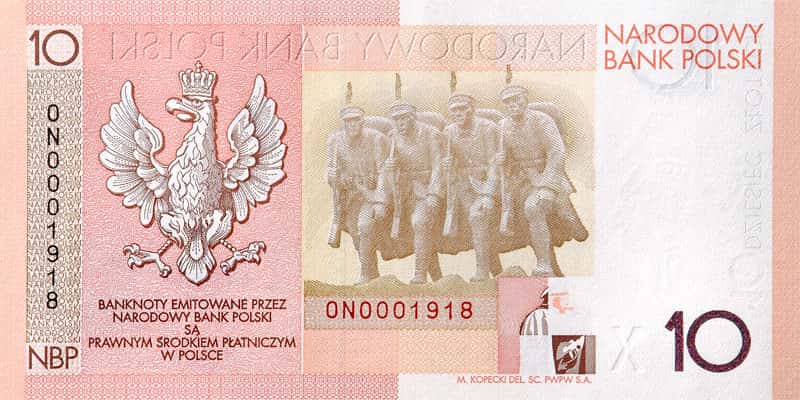 https://numizmatyczny.com/banknot-kolekcjonerski-10-zl-jozef-pilsudski - grafika i informacje

https://ekantor.pl/nbp-podstawowe-zadania-funkcje - grafika

https://www.numizmatyczny.pl/go/_info/?id=1334 - informacje
Vincent Domeradzki 1a2